Scottish Land Matching Service (SLMS) Progress review
Professor Lee-Ann Sutherland and Rosalind Corbett 
The James Hutton Institute
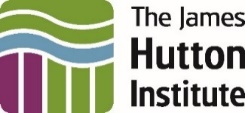 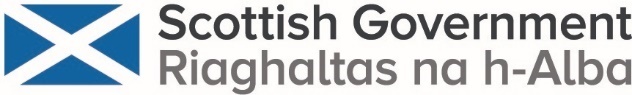 A32965814
22 June 2023
OFFICIAL
1
What is the Scottish Land Matching Service?
Geographical coverage
How was the review undertaken?
What are the key findings?
What are the primary recommendations?
Overview
PowerPoint Template
2
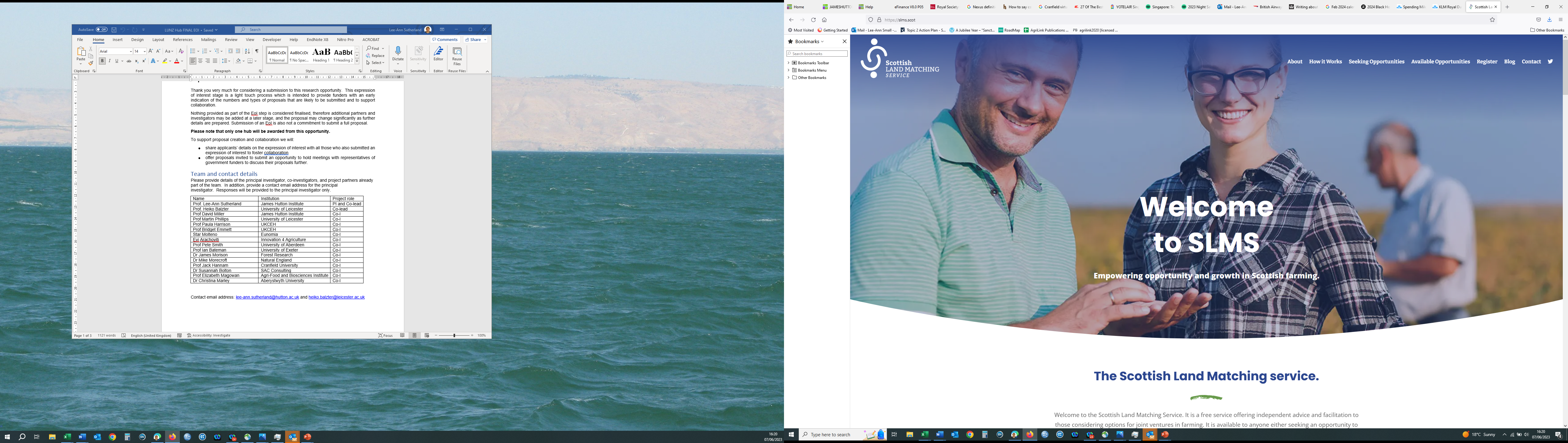 Scottish Land Matching Service
Established October 2019
funded by Scottish Government
in kind support from NFUS
overseen by the FONE group
Over 530 inquiries as of March 2023
26 matches to date:  
3 in year one, 8 in year two,      15 in year three
2 part-time staff
each working 3 days a week
both previously retired
both located in southern Scotland
21 June 2023
PowerPoint Template
3
How land matching works
Land holders:  typically older
“A neutral facilitator who enables successful partnership development and implementation”
Venture seekers:  typically younger
Awareness raising
Negotiating
Monitoring
Recruiting
Advertising Options
Advising
Matching
Seekers  ProvidersMatches
June 21, 2023
Questions addressed in the review
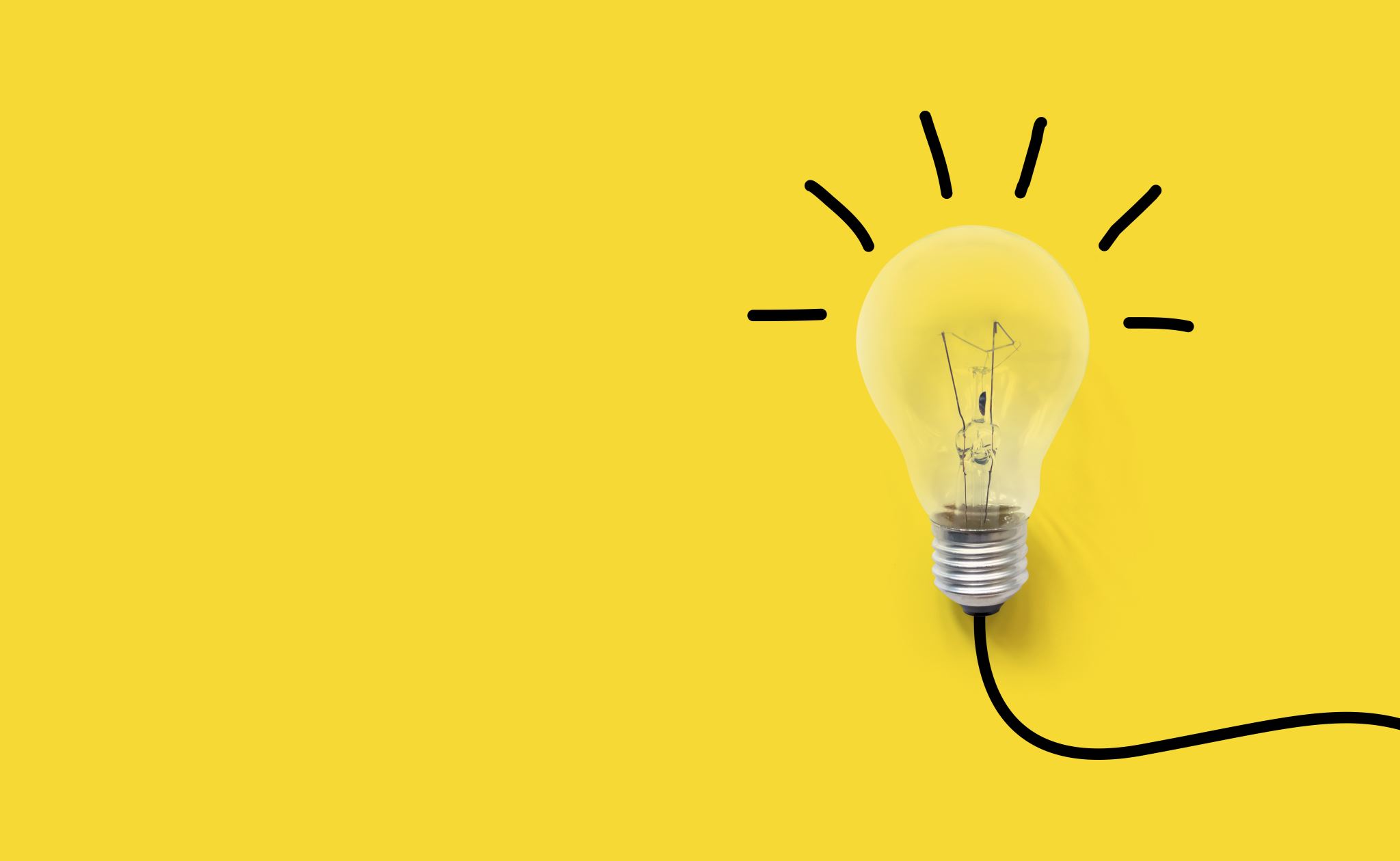 Approach
Desk review
Interviews with representatives of land matching services in England, Northern Ireland, Republic of Ireland, Scotland, and Wales
the development of the service over time
service offerings and key performance indicators
demographic characteristics of participants
funding structure
barriers to land matching and lessons learned
Mapping of SLMS participants
Interviews with 10 participants in the SLMS
motivations and experience
agreements formed and advice to others
barriers to land matching
7
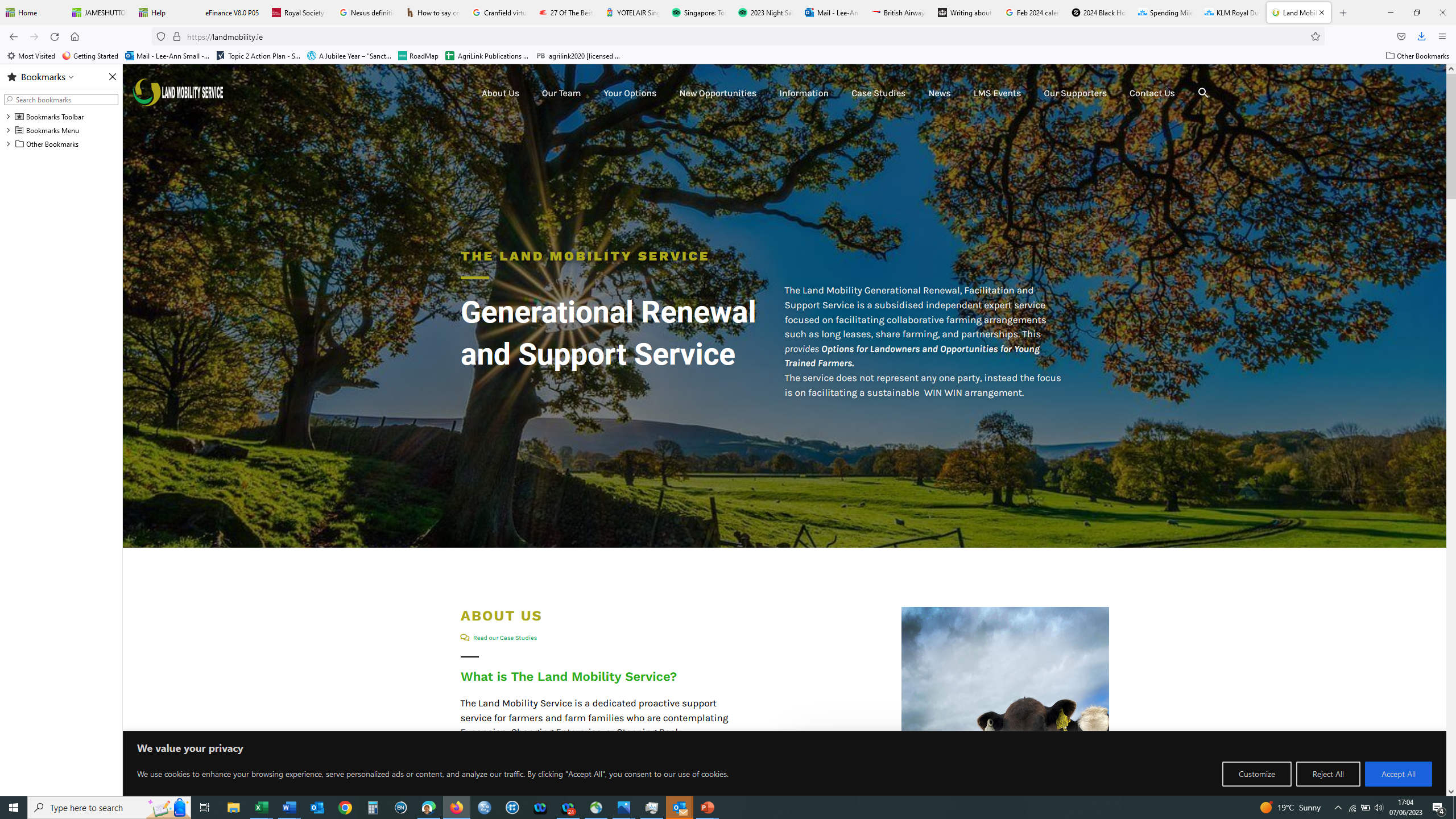 Comparison to other Land Matching Services
Land matching services started:
Republic of Ireland (2013)  ‘Land Mobility Service’
England (2015-2017) ‘Land Partnerships Service’
Wales (2015+) ‘Venture’
Northern Ireland (2017+)  ‘Land Mobility’
Scotland (2019+) ‘Scottish Land Matching Service’
More ‘land seekers’ than providers in Scotland, England, Wales
far more providers than seekers in the Republic of Ireland; about evenly balanced in Northern Ireland
Variety of funding models:  all require substantial state support
‘free service’ in Northern Ireland and Scotland
some fee for service in Republic of Ireland and England
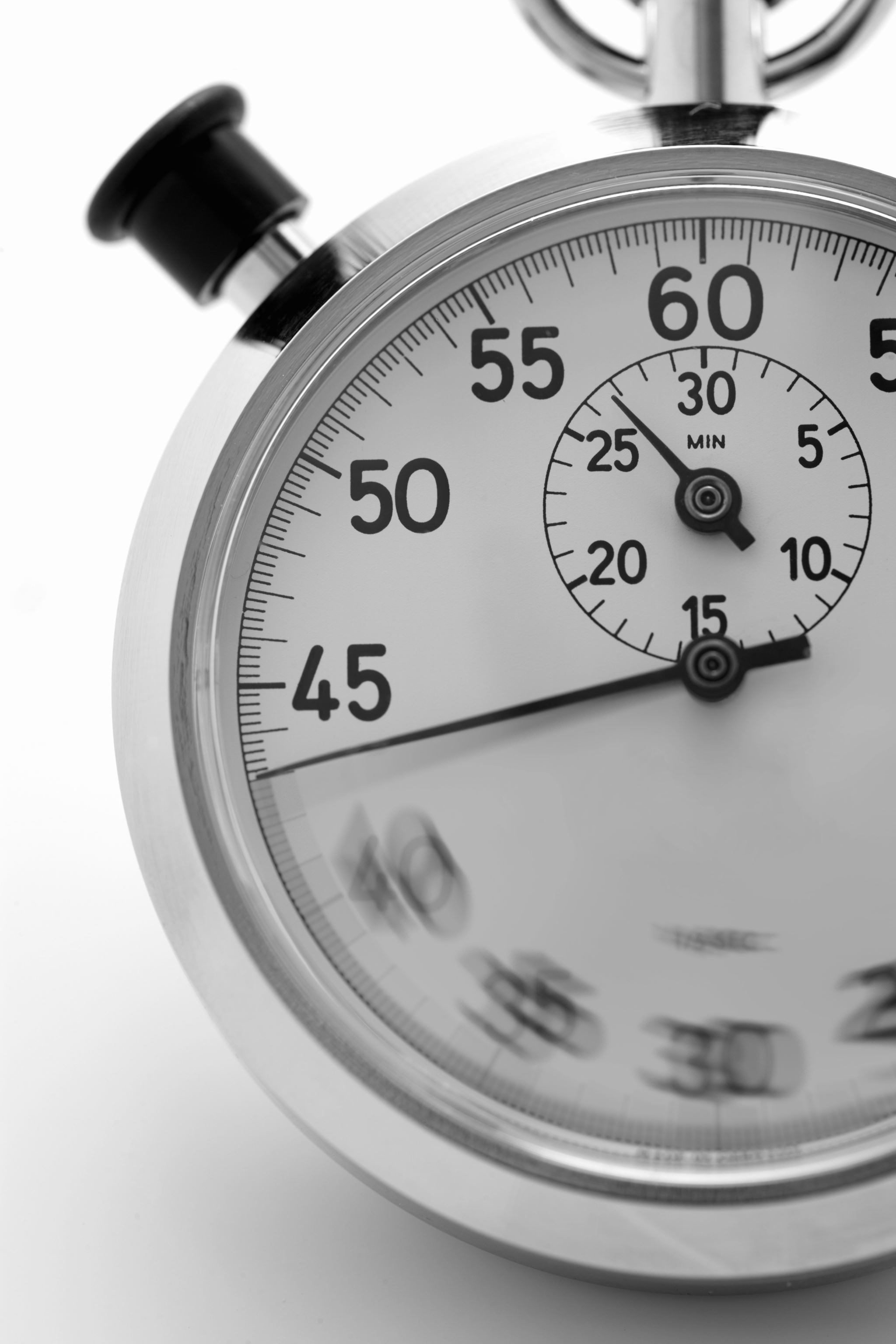 Key performance indicators
Number of matches
Concern that this measure of success can encourage less ideal matches to be made
Number of interactions between staff and clients
Number of events
Volume of land contracted 
The most ‘successful’ service – Land Mobility in the Republic of Ireland
500+ arrangements since 2013
3 full time members of staff; a 4th being added
more farmers keen to develop partnerships than partners available
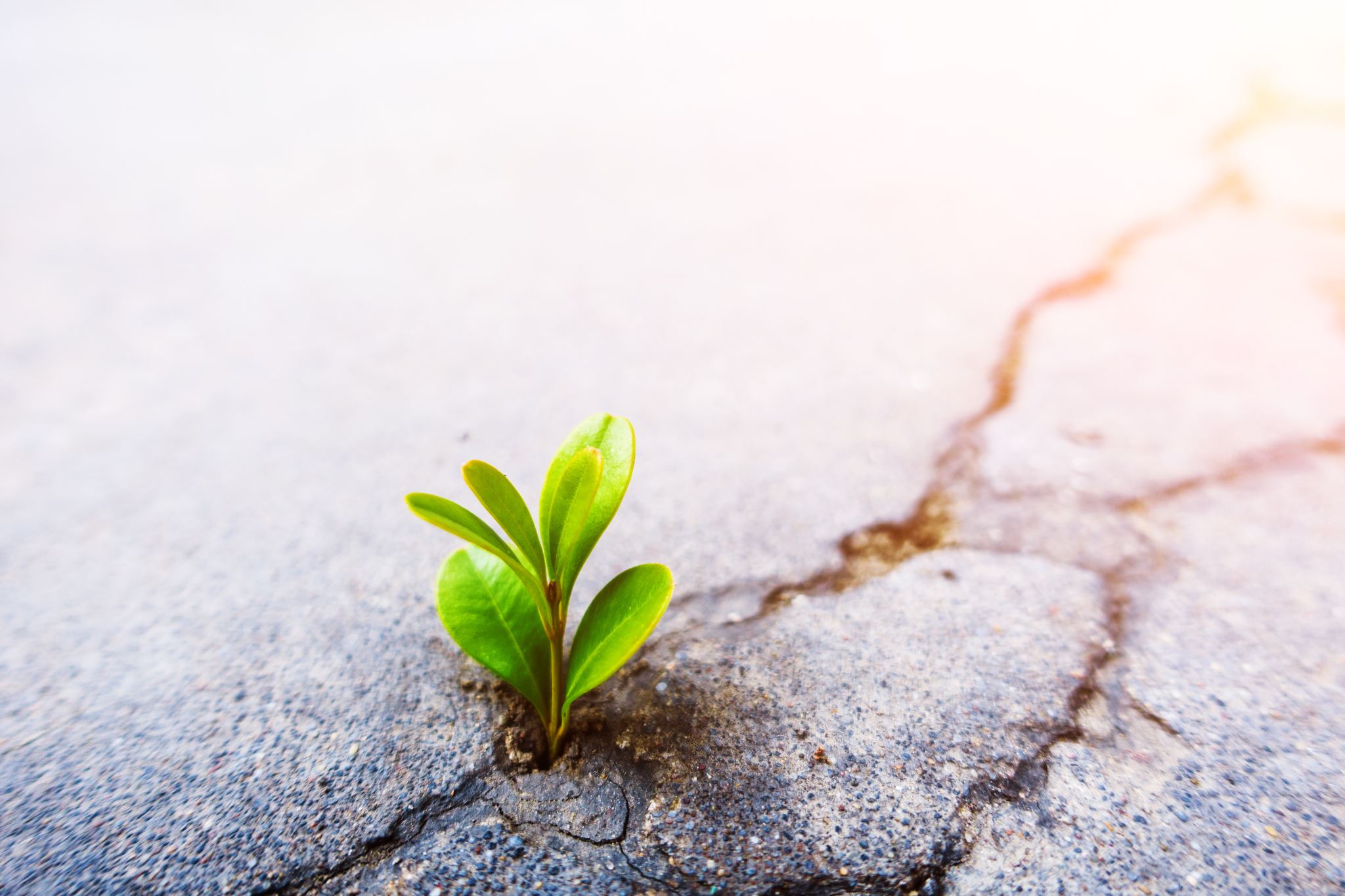 Barriers to land matching
Profitability
enabling both partners to profit in a difficult financial climate
forestry and contract farming may appear more lucrative to potential ‘providers’
Trust
in unknown partners
in how joint ventures work
Uncertainty of access to future subsidies
misalignment to (historic) new entrant grant schemes
Cultural barriers
appearing to need help to farm
Success story
“SLMS were instrumental as the go between and provided advice to both us and the contractor to ensure what we set up was fair on both sides.  We set up a simple contract farming agreement for one year to see how the contractor and my father would get on working together, which is of course a critical piece in going forward with an operation of this kind so needed to ensure the contractor and my father shared similar goals, understanding of the situation and vision for where things could move towards as well as being compatible on a personal level.  We have completed that first year and we are now in a position where we are looking to possible set up a partnership agreement and allow him much more operational input and potential for growth.”
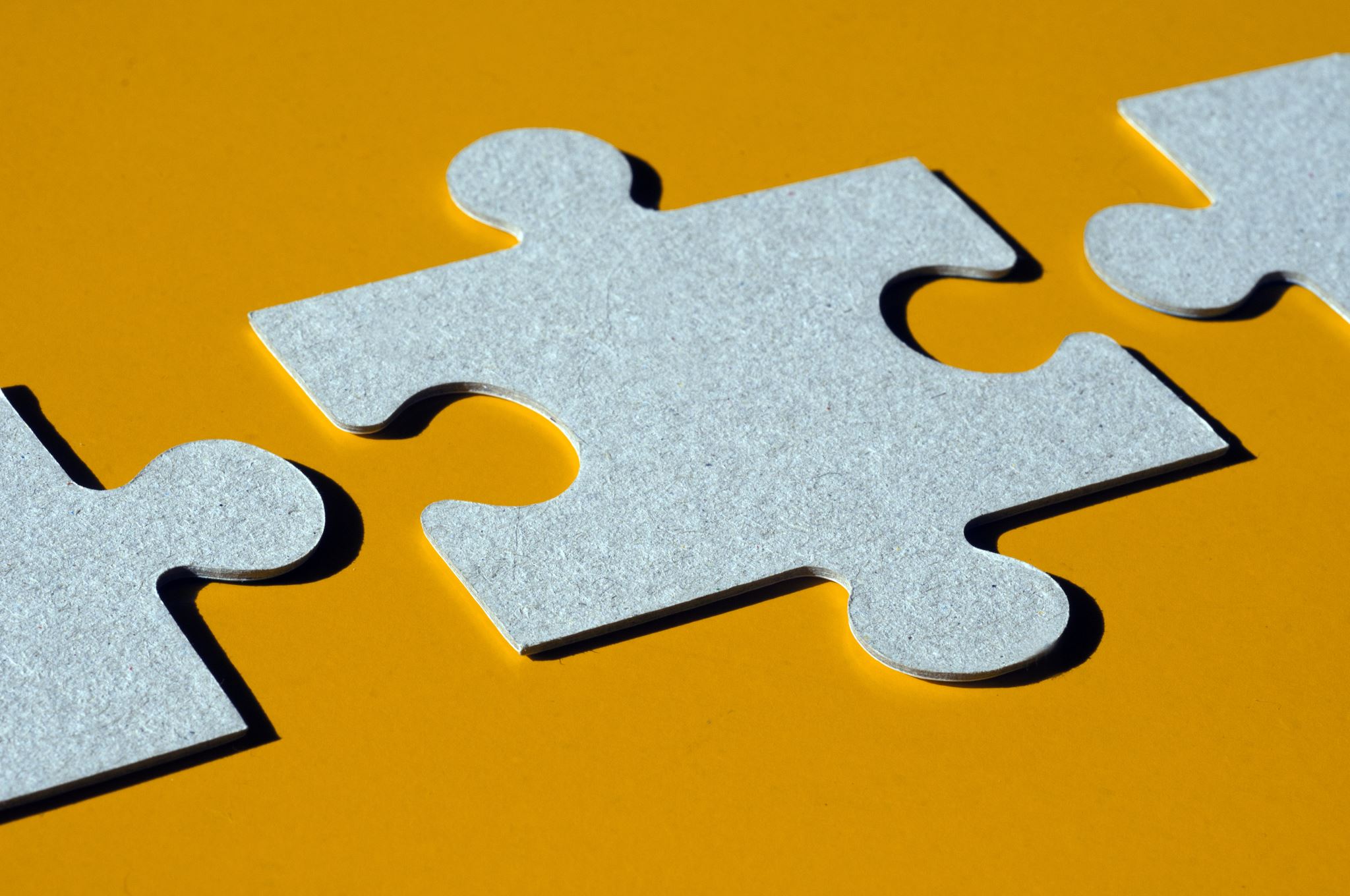 Recommendations
Undertake medium-term strategic planning
secure funding
succession planning
broaden geographic reach
Improve registration system
informed consent for monitoring and evaluation
track equality, diversity and inclusion
Develop standardised service offering
criteria for accessing the service
clear communication about services offered
21 June 2023
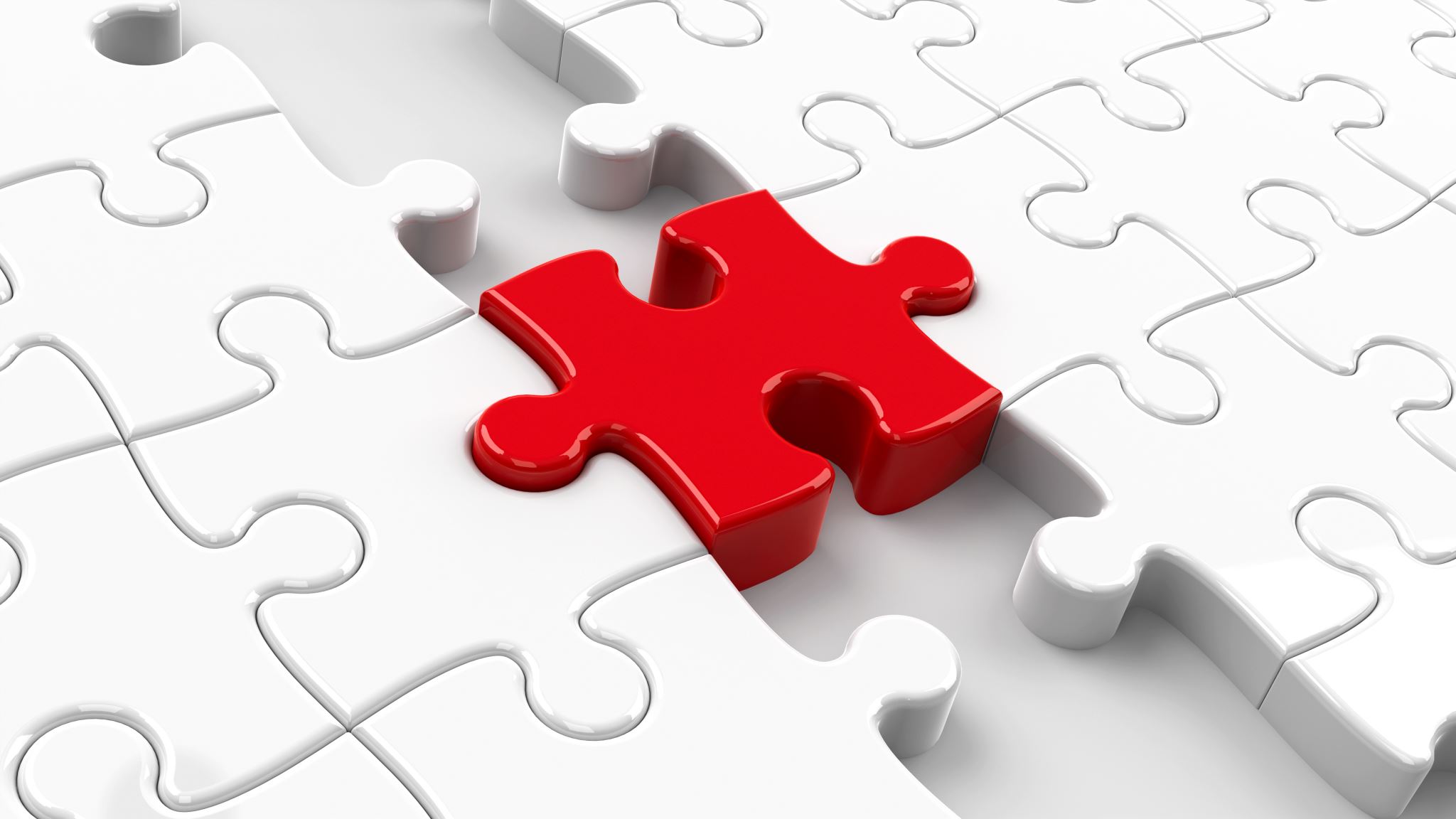 Recommendations
Increase efforts to recruit land holders
current perception of potential participants that the service is ‘for new entrants’
Consider adding fee for service
reflect the value of the service
reduce spurious contacts
Increase monitoring and support post-match
address partnership teething problems
opportunity for lessons learned
Mobilise to enable diversity
service can support a broader range of newcomers to enter the sector
13
Acknowledgement
This report was funded by the Rural & Environment Science & Analytical Services Division of the Scottish Government Underpinning National Capacity Support to Policy Function. 
The content of this report does not reflect the official opinion of the Scottish Government. Responsibility for the information and views expressed therein lies entirely with the author(s).
A two-page visual summary of this report is available here:  https://sefari.scot/document/scottish-land-matching-service-visual-summary
The full progress review report is available here:  https://sefari.scot/document/scottish-land-matching-service-review-report
For further information, please contact: 
	Professor Lee-Ann Sutherland  
	Lee-Ann.Sutherland@hutton.ac.uk

Suggested citation: Sutherland, L-A and Corbett, R. (2023). Scottish Land Matching Service Progress Review. James Hutton Institute, pp29. DOI: 10.5281/zenodo.8045272
22 June 2023